ТРИМЕР ДЛЯ НОСА ТА ВУХ
RHC10-S
Працює від 1-ої батарейки  типу АА (у комплект не входить) 
Можливість сухого і вологого використання 
Колір: Чорний
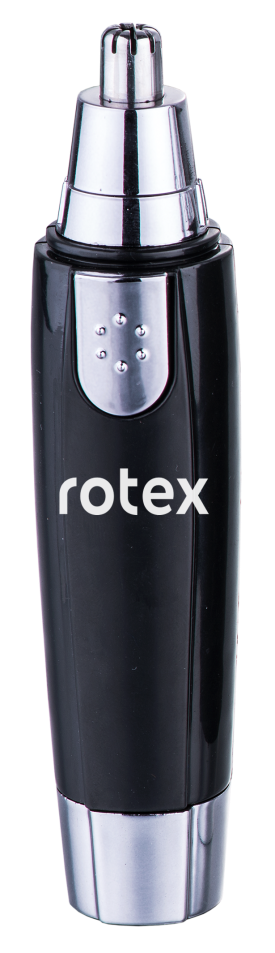 2
Машинка для стрижки волосся
RHC120-S
Потужність 10 Вт, 
Машинка для стрижки волосся;
Гострі загартовані сталеві леза з можливістю регулювання;
 Ергономічний дизайн корпусу для комфортного використання; 
Повний набір перукаря: 4 насадки для всієї родини (3/6/9 / 12мм);
Комплектація: ножиці, щітка для очищення лез, олія;
 Підвісна петля; 
Колір: сріблястий.
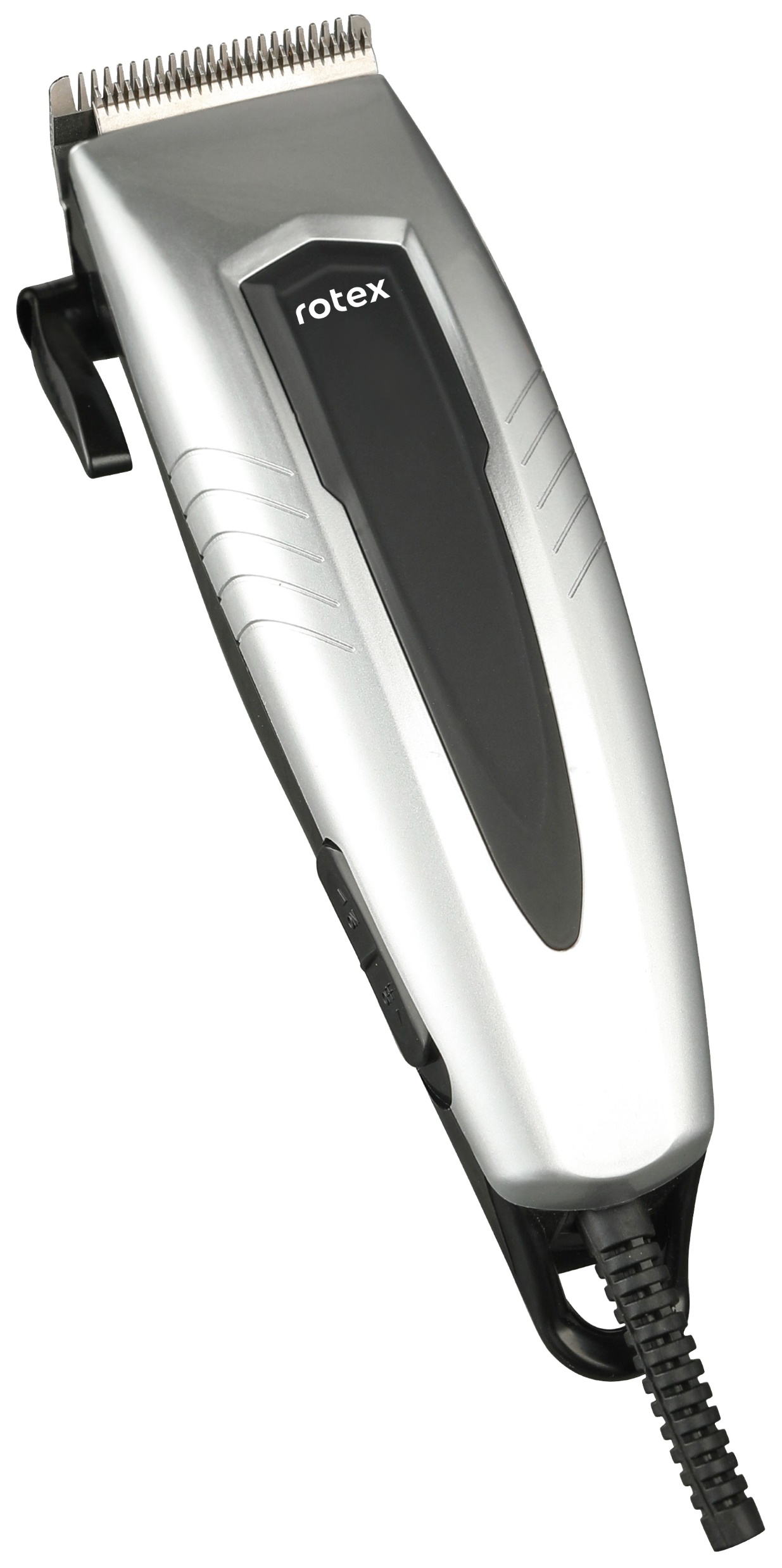 4
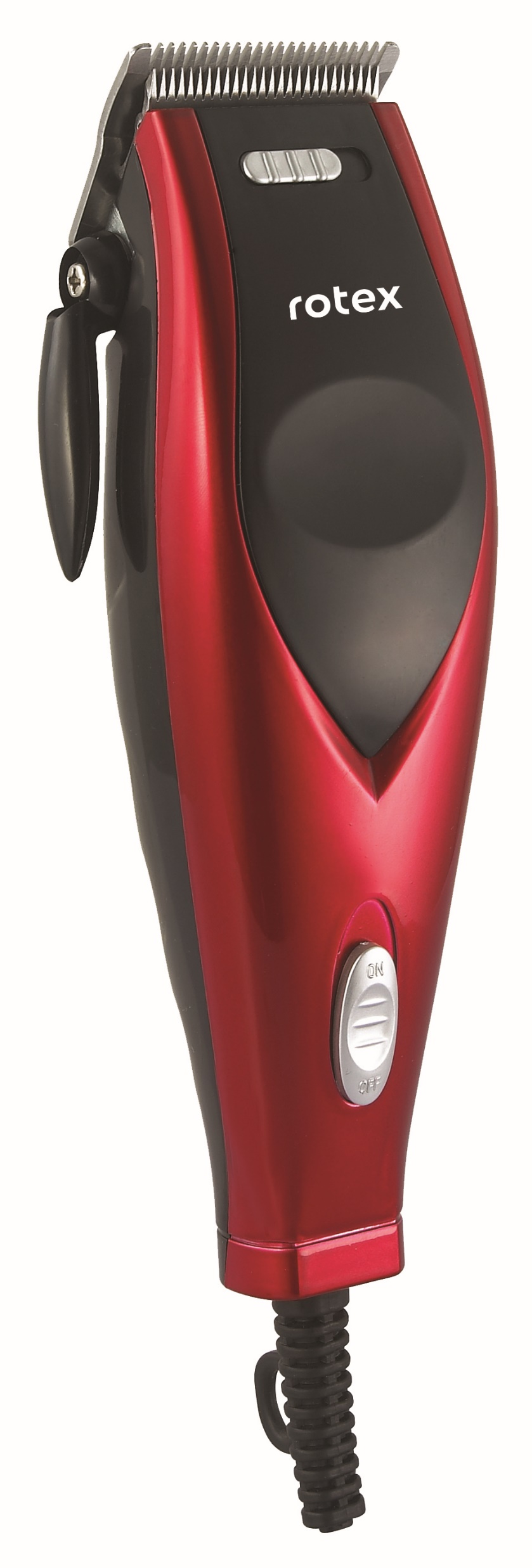 RHC130-S
Потужність 10 Вт, 
Машинка для стрижки волосся. 
Гострі загартовані сталеві леза з можливістю регулювання.
 Ергономічний дизайн корпусу для комфортного використання. 
Повний набір перукаря:
4 насадки для всієї родини (3/6/9 / 12мм), 
Комплектація: ножиці, щітка для очищення лез, олія, мішечок для зручного зберігання. 
Підвісна петля. 
Колір червоний.
5
RHC140-T

Потужність 10 Вт, 
Машинка для стрижки волосся. 
Гострі загартовані титанові леза з можливістю регулювання.
 Ергономічний дизайн корпусу для комфортного використання. 
Повний набір перукаря: 4 насадки для всієї родини (3/6/9/12 мм),
Комплектація:  ножиці, щітка для очищення лез, олія, мішечок для зручного зберігання.
Підвісна петля. 
Колір: Помаранчевий з чорним
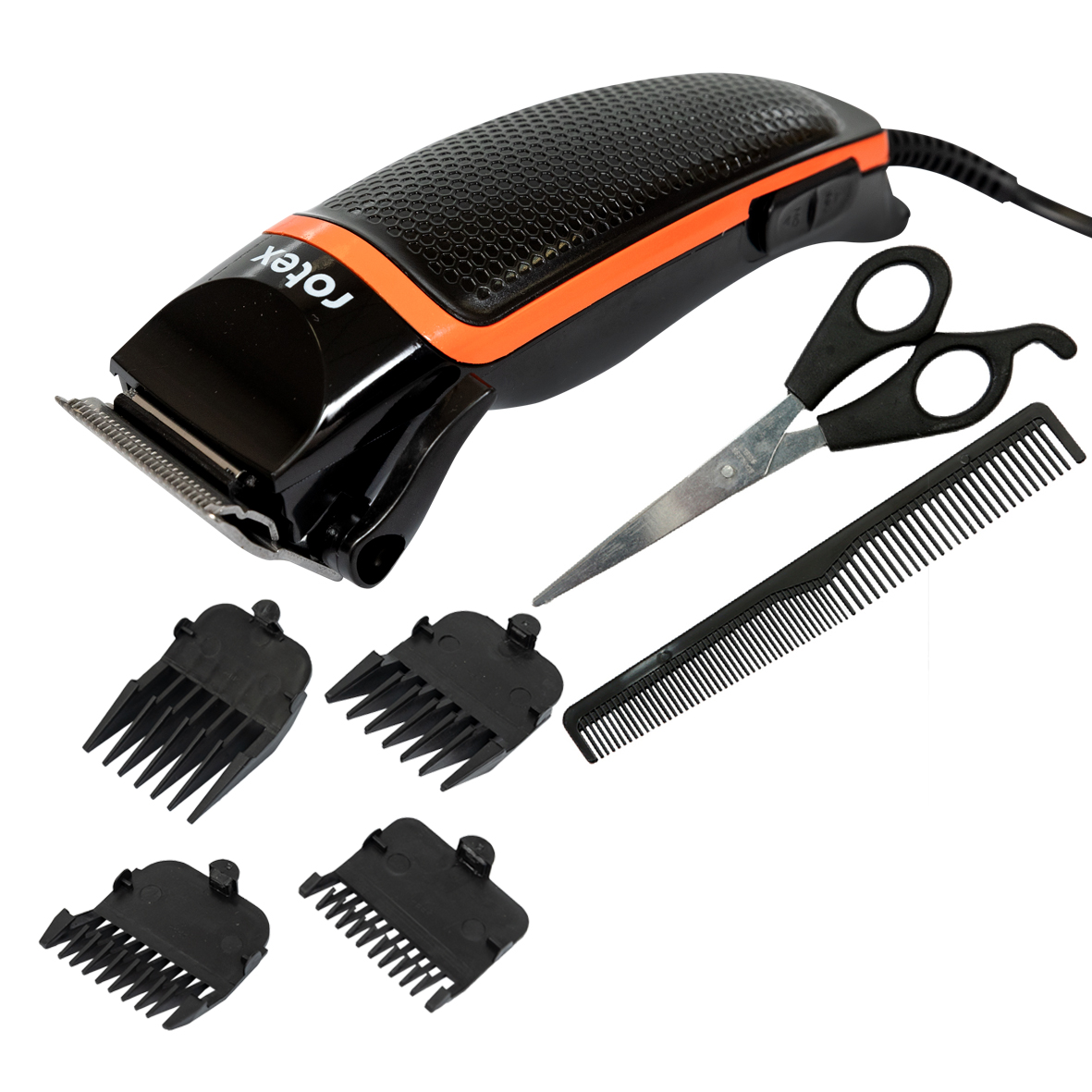 6
ТРИМЕРИ АКУМУЛЯТОРНІ БЕЗДРОТОВІ
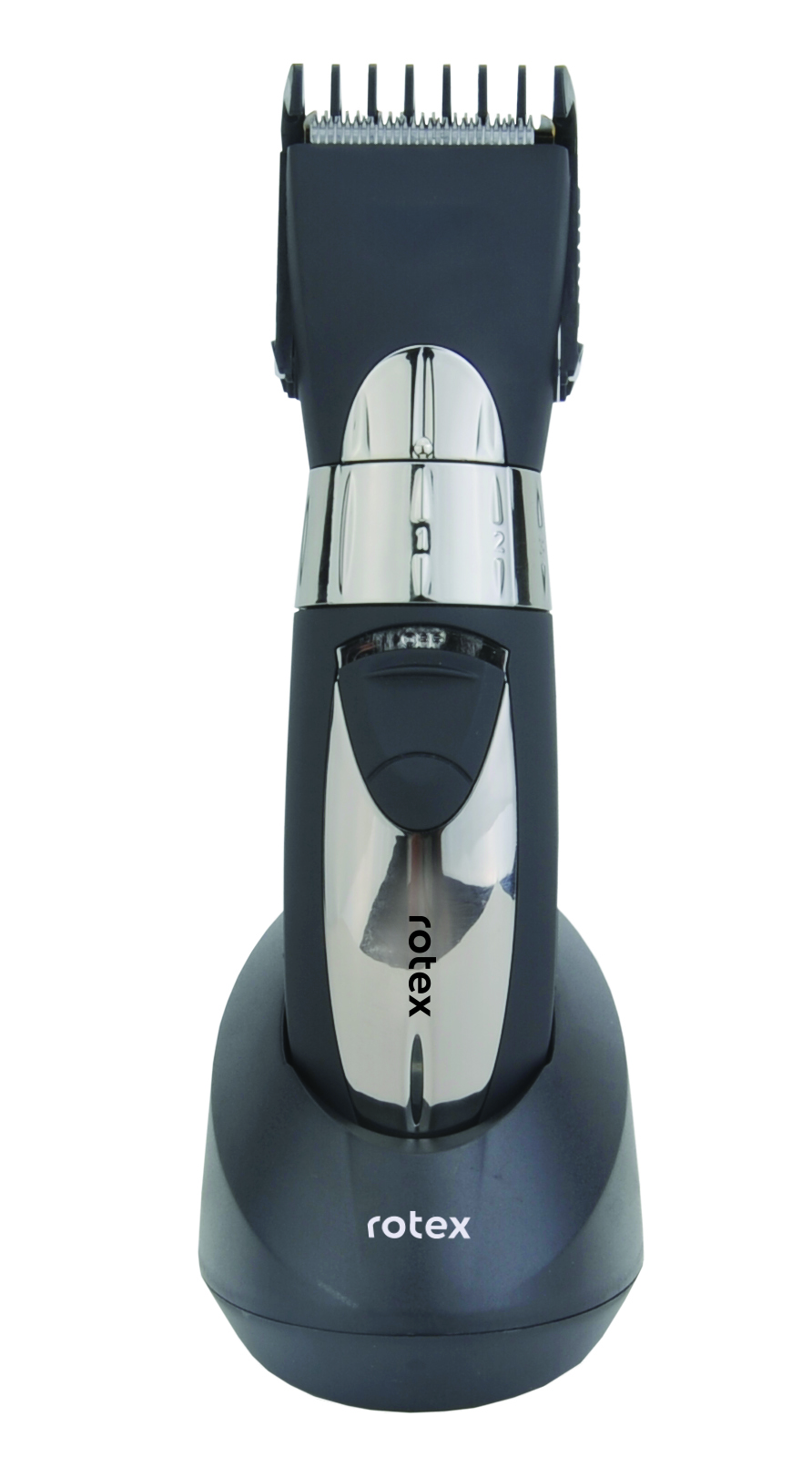 RHC160-T
Потужність 2 Вт. 
Професійна машинка для стрижки волосся і бороди.
Гострі ТИТАНОВІ леза. 
Ергономічний дизайн корпусу для комфортного використання. 
2 універсальні насадки для всієї родини: 5 * 2 Регульовані висоти стрижки (4/7/10/13/16 мм). (18/21/24/27/30 мм), 
Комплектація: щітка для чищення лез, олія, база з адаптером для зарядки, мішечок для зручного зберігання. 
Колір сірий
8
RHC180-S 5в1 
Потужність 3 Вт. 
Тример для бороди і волосся. 
5 насадок: 
1-а - повноцінна машинка для підстрігання волосся, 
2-а - тример для волосся, бакенбардів, волосся на шії та підборіддя, 
3-тя - міні-бритва із сіткою для віділення контуру, 
4-а - міні-тример для точного контуру невеликих ділянок и деталей,
 5-а насадка для відалення волосся в носі та вухах. 
2 насадки-гребеня: 
1-ий пластиковий гребінець для підстрігання волосся на голові з налаштуваннями довжини від 3 до 20 мм; 
2-ий пластиковий гребінець для бороди та вусів з налаштуваннями довжини від 1 до 18 мм; 
Комплектація: адаптер для зарядки вх. напр.: AC 220-240В, 50/60Гц, вих. напр.: DC 4В=600mA, , щіточка для чистки, мішечок з тканини для зручного зберігання. 
Колір: Помаранчевий з чорним.
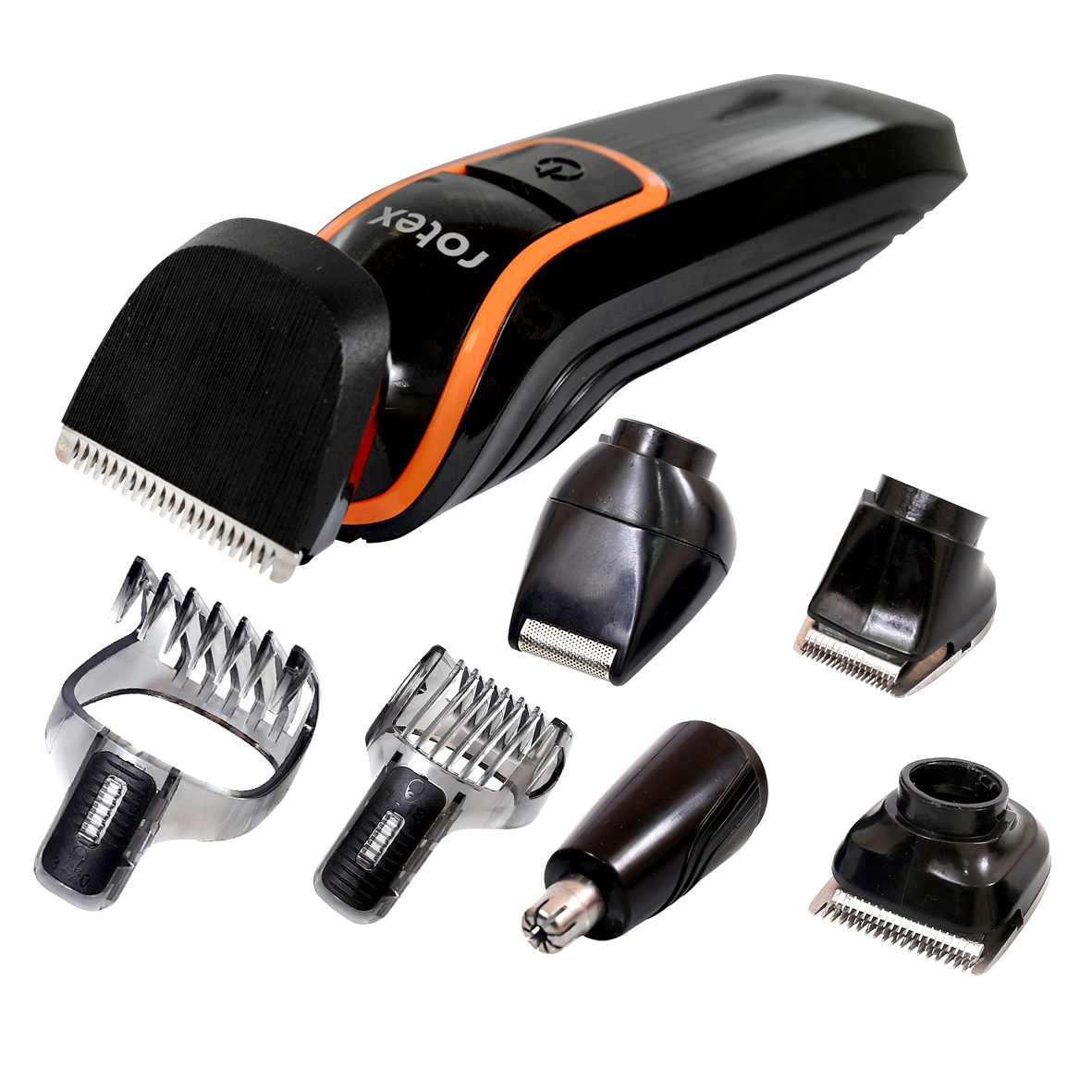 9
RHC185-S LuxMan 5в1 
Потужність 3Вт. 
5в1 Триммер для стрижки волосся бороди і тіла. 
5 насадок: 
1-а - повноцінна машинка для підстригання волосся, 
2-а - триммер призначений для тіла (область пахв, грудей, живота, плечей, паху і ніг, 
3-тя - міні-бритва із сіткою для відділення контуру, 
4-а - міні-тример для точного контуру невеликих ділянок и деталей, 
5-а насадка для видалення волосся в носі та вухах. 
Комплектація: адаптер для зарядки, щіточка для чистки, мішечок з тканини для зручного зберігання. 
Колір: блакитний.
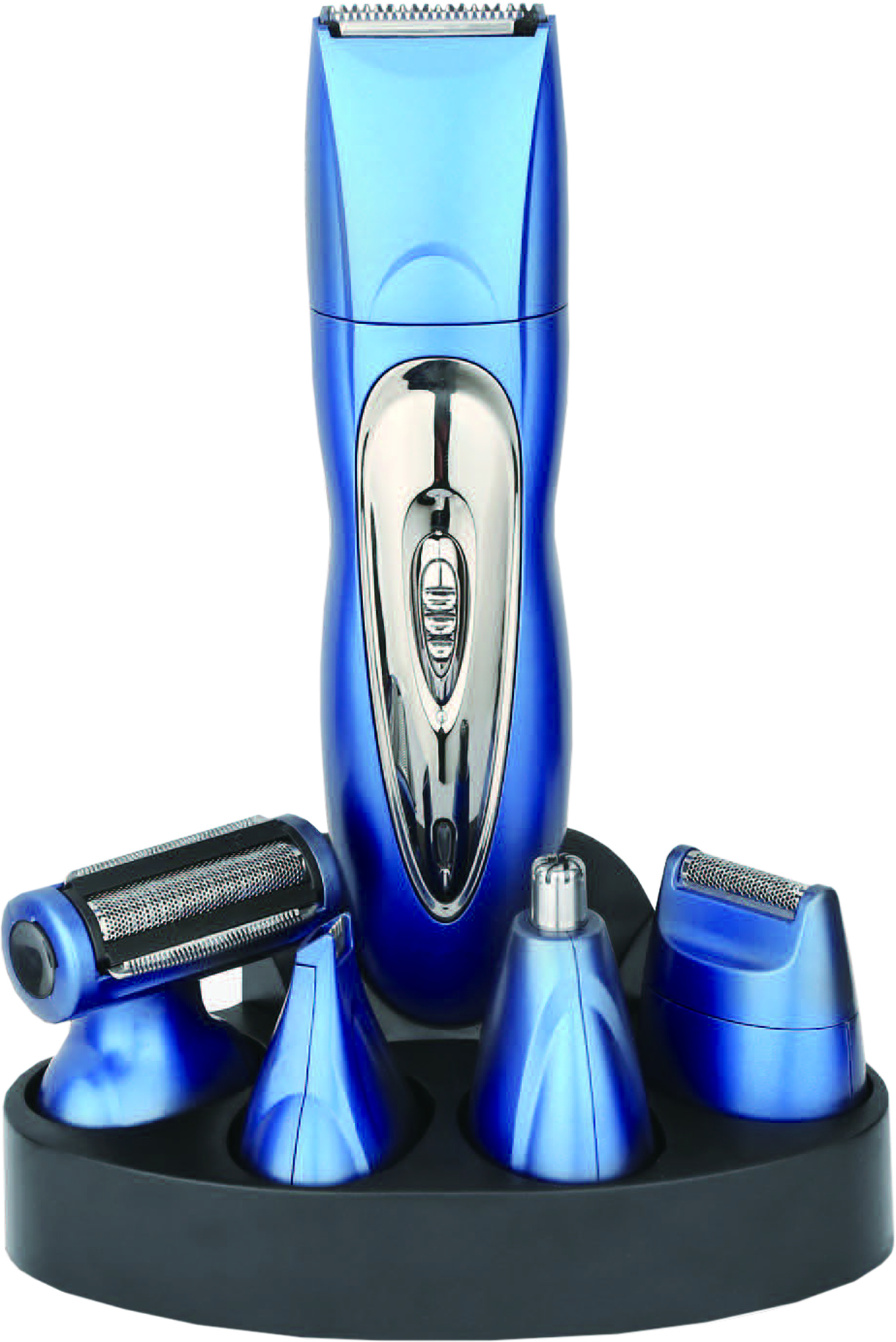 10
БРИТВИ АКУМУЛЯТОРНІ БЕЗДРОТОВІ
RHC210-S 
Потужність 3 Вт. 
2 плаваючі лезові головки. 
Супертонка Сталева сітка. 
Слайд-тріммер. 
Ергономічний дизайн корпусу для комфортного використання. 
Легка чистка. 
Адаптер для зарядки. 
Час зарядки - 8 годин, 
Час роботи на одному заряді - до 30 хв. 
Мішечок для зручного зберігання. 
Колір чорний.
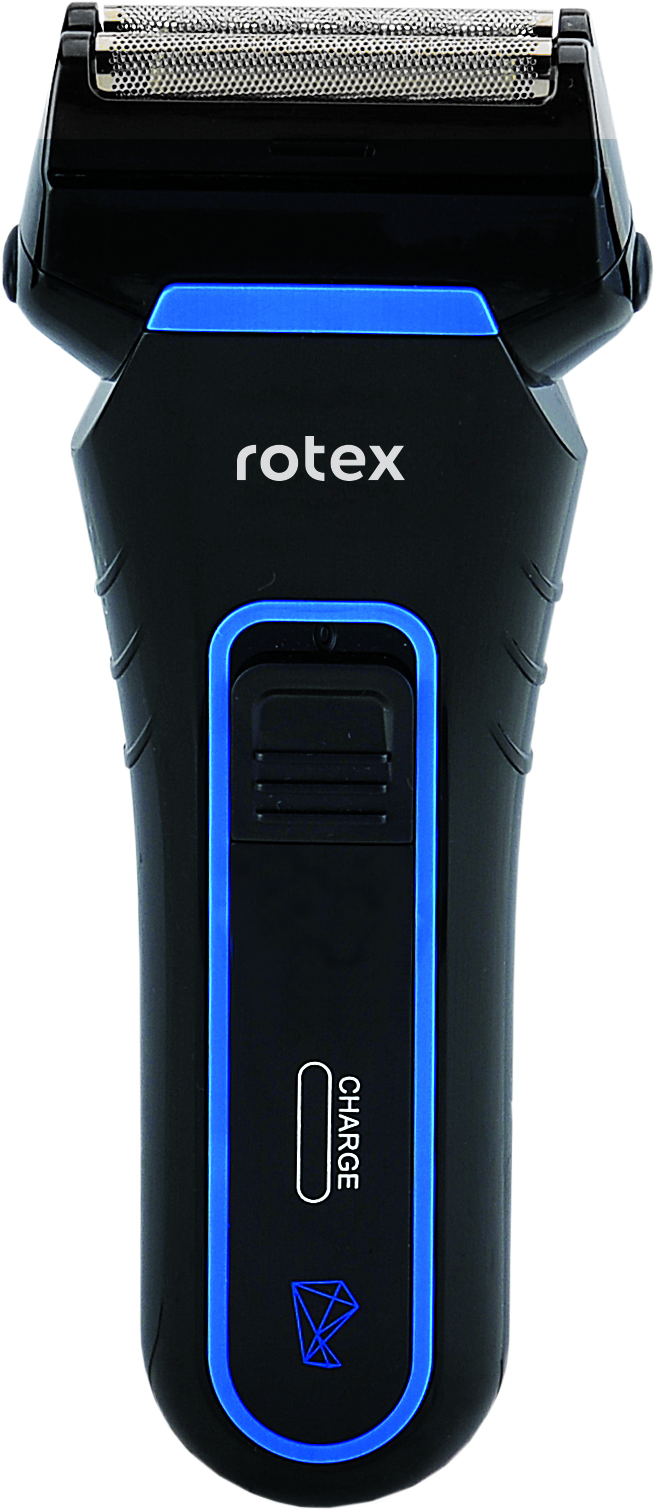 12
RHC225-S 
Потужність 2 Вт. 
3 плаваючі головки. 
Подвійна система гоління. 
Ергономічний дизайн корпусу для комфортного використання. 
При підключенні бритви до зарядці включеної в мережу - бритва не працює. 
Легка чистка. 
Адаптер для зарядки, щіточка для чистки. 
Мішечок для зручного зберігання. 
Колір: Золотий з чорним.
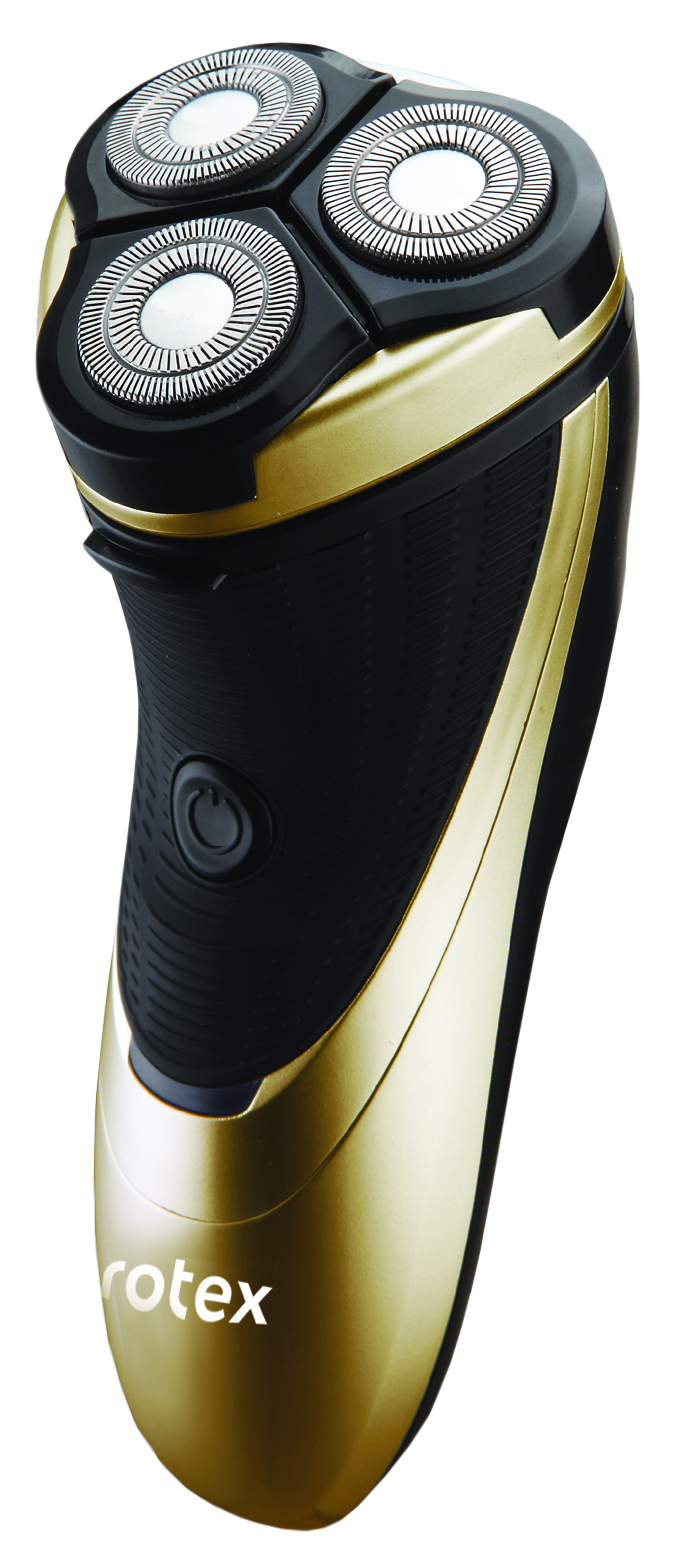 13
RHC230-T 
Потужність 2 Вт. 
2 плаваючі лезові головки. 
Супертонка Титанова сітка. 
Слайд-тріммер. 
Ергономічний дизайн корпусу для комфортного використання. 
Легка чистка. 
Адаптер для зарядки. 
Мішечок для зручного зберігання. 
Колір коричневий.
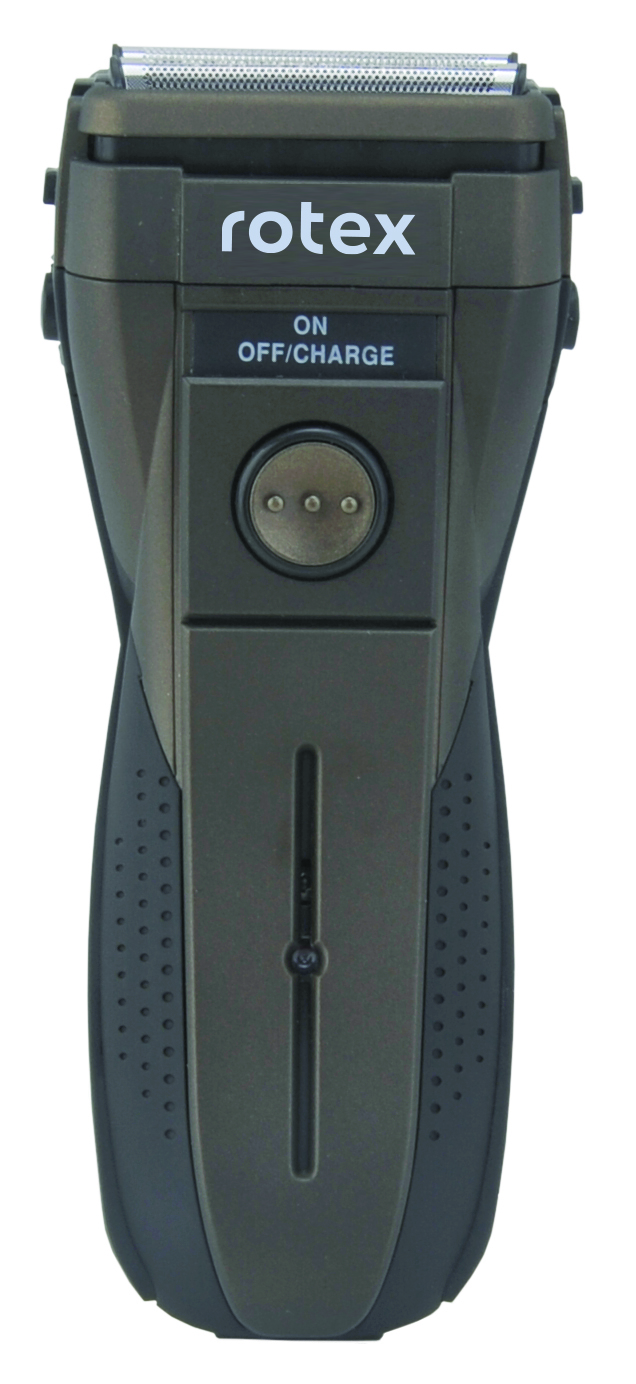 14
RHC280-S
-Потужність 3Вт. 
3 плаваючі головки. 
Подвійна система гоління. 
Ергономічний дизайн корпусу для комфортного використання. 
Легка чистка. 
Адаптер для зарядки, щіточка для чистки. 
Мішечок для зручного зберігання. 
Колір: Синій з чорним.
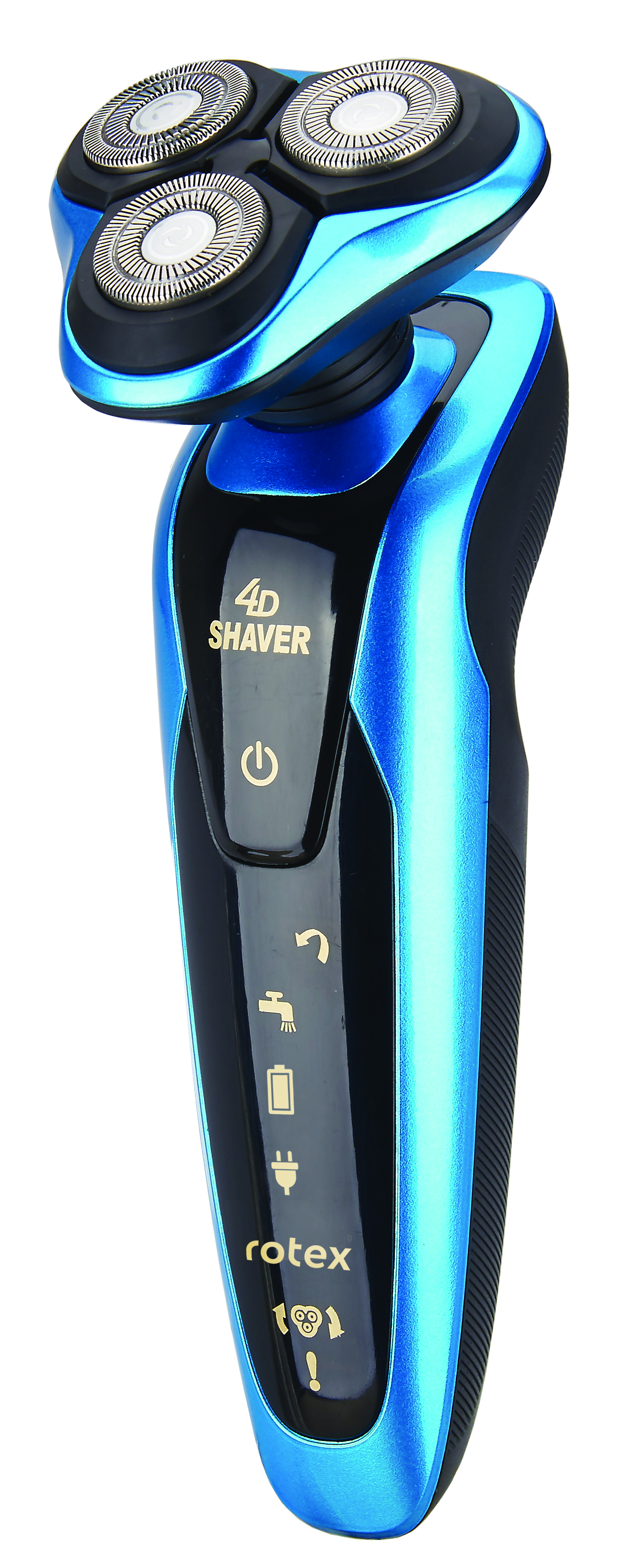 15
ВИПРЯМЛЮВАЧІ, ПЛОЙКИ, ГОФРЕ
RHC320-S 
Потужність 35 Вт. 
Керамічне покриття нагрівальних пластин. 
Ергономічний дизайн корпусу для комфортного використання. 
Вмикач ON / OFF. 
Індикатор роботи. 
Розмір пластин: 2,2 * 9см. 
Шнур що повертається на 360 °. 
Колір: фіолетовий.
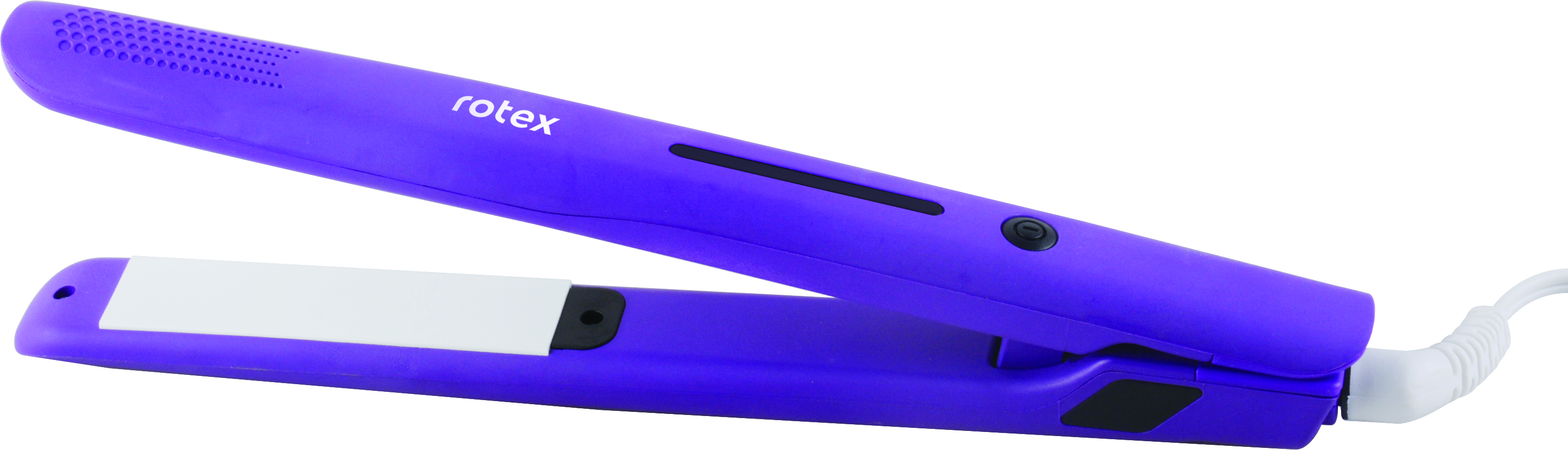 17
RHC350-C Lux Line
Потужність 45 Вт. 
Турмалінове покриття нагрівальних пластин. 
Ергономічний дизайн корпусу для комфортного використання. 
Вмикач ON/OFF. 
LCD дисплей індикації температури. 
Регулювання температури нагріву від 100°С до 210°С.
 Розмір пластин: 27*128,8mm. 
Шнур що повертається на 360°. 
Колір: білий з перламутром
NEW
ТУРМАЛІНОВЕ ПОКРИТТЯ
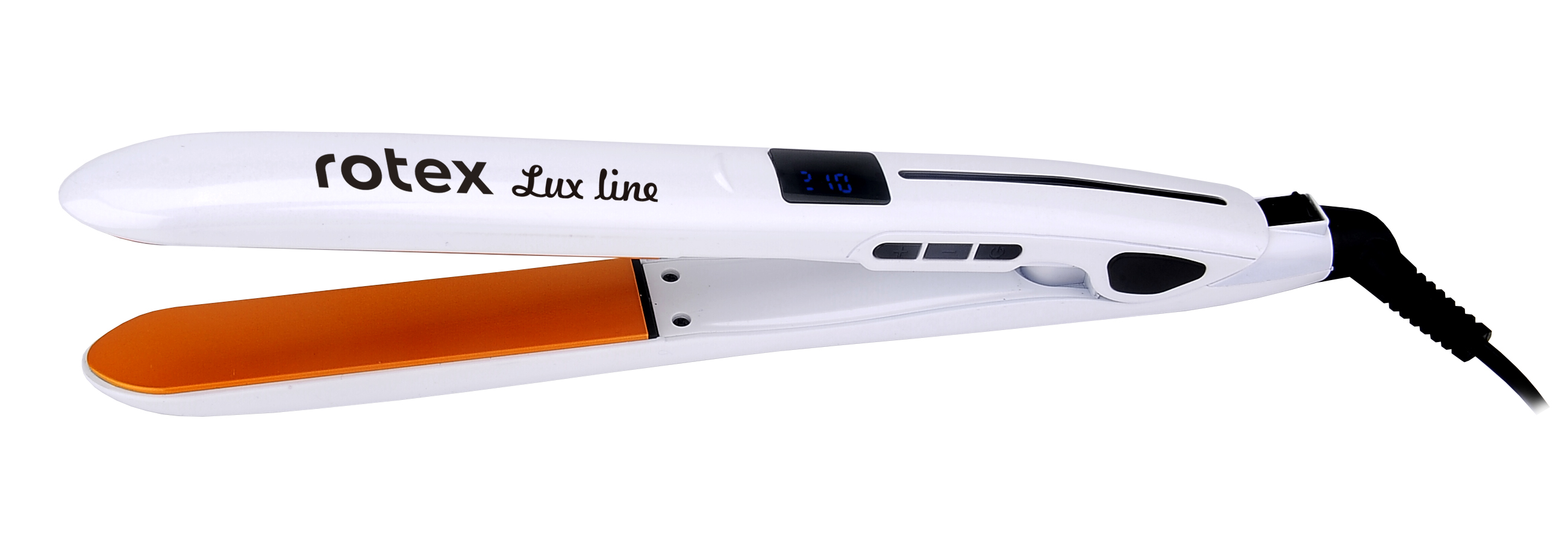 18
RHC355-C Lux Line 
-Потужність 45 Вт. 
Турмалінове покриття нагрівальних пластин. 
Ергономічний дизайн корпусу для комфортного використання. 
Вмикач ON/OFF. 
LCD дисплей індикації температури. 
Регулювання температури нагріву від 100°С до 210°С.
 Розмір пластин: 34.3*100mm. 
Шнур що повертається на 360°. 
Колір: білий з перламутром
NEW
ТУРМАЛІНОВЕ ПОКРИТТЯ
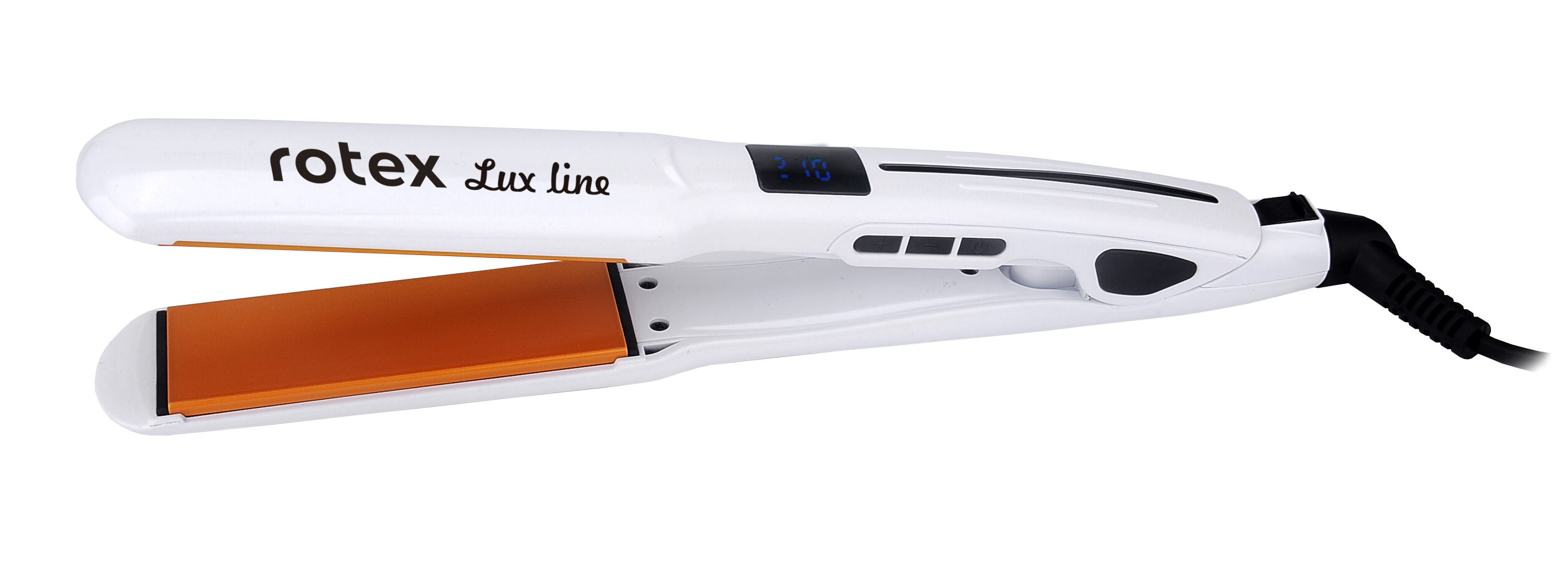 19
RHC375-C Hair Care PRO 
Потужність 65 Вт. 
3 в 1 ПЛОЙКА, ВИПРЯМЛЮВАЧ,ГОФРЕ. 
Керамічні нагрівальні пластини. 
Ергономічний дизайн корпусу для комфортного використання. 
Вмикач ON / OFF. 
Індикатор роботи. 
Розмір пластин: 32*105мм. 
Шнур що повертається на 360 °. 
Колір: білий з рожевим.
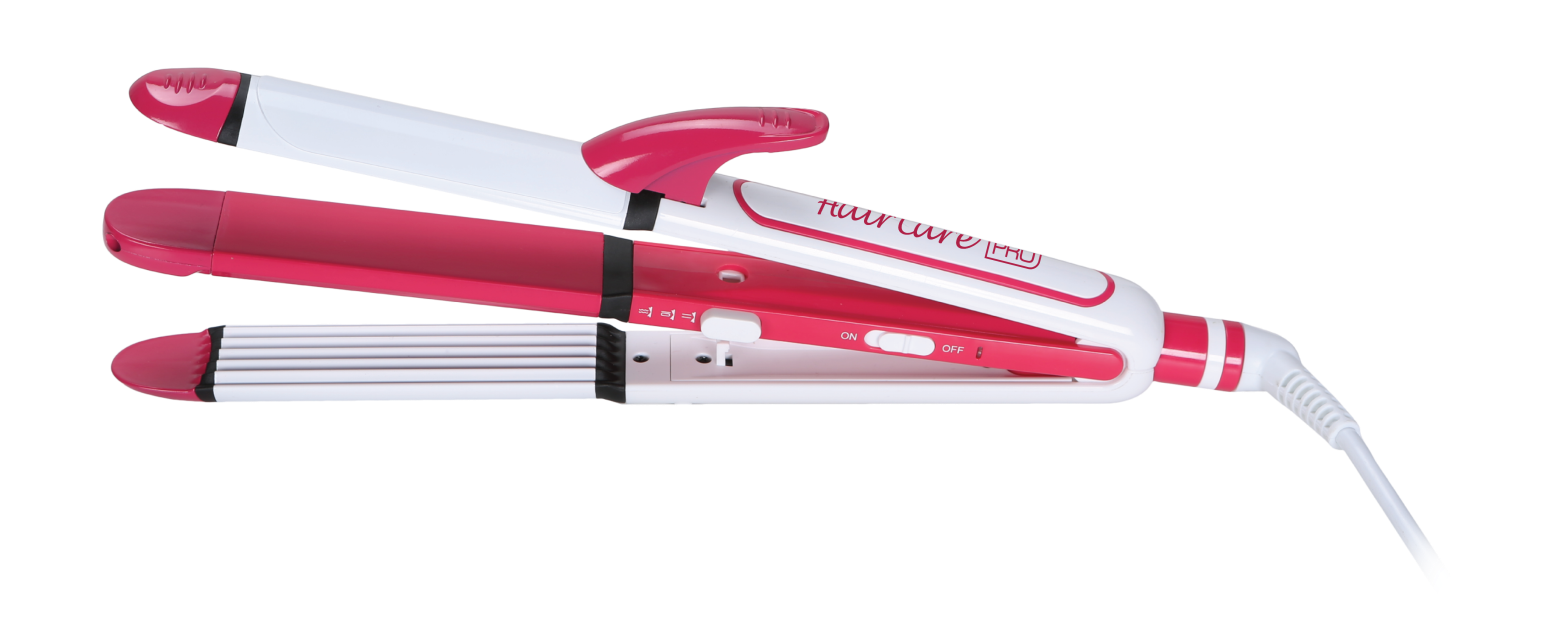 20
RHC410-S 
-Потужність 25 Вт.
-Діаметр  19 мм. 
-Щипці для завивки волосся. 
-Покриття нагрівальних елементів нержавіюча сталь.
Холодний наконечник. 
Ергономічний дизайн корпусу для комфортного використання. 
Вмикач ON / OFF. 
Індикатор роботи. 
Шнур що повертається на 360 °. 
Колір: Фіолетовий з чорним.
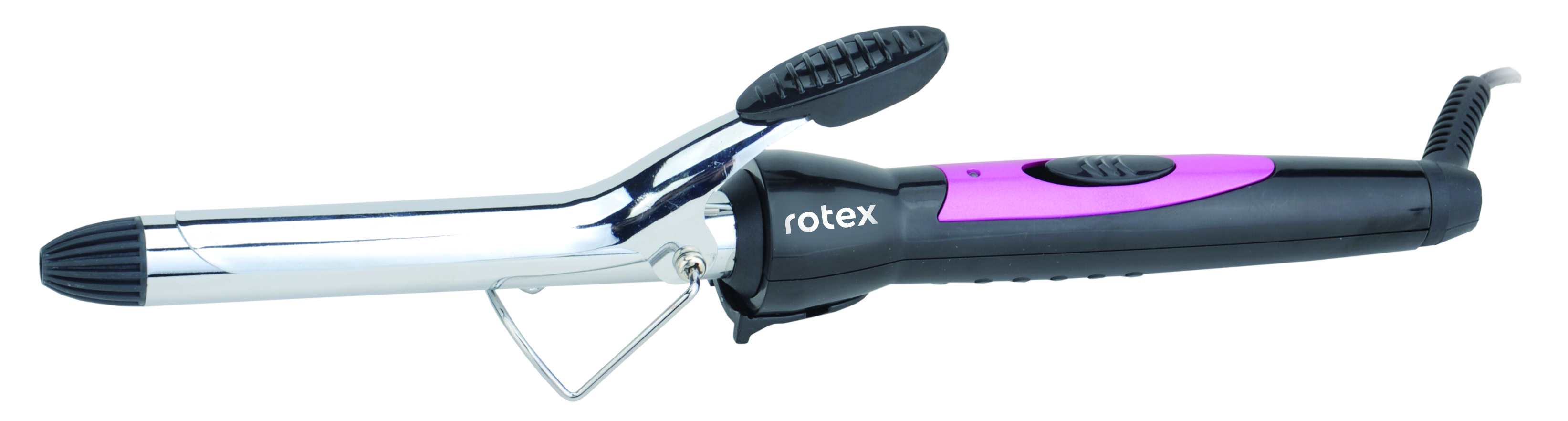 21
RHC420-C 
Потужність 25 Вт. 
Щипці для завивки волосся. 
Діаметр 25 мм. 
Керамічне покриття нагрівальних елементів.
 Холодний наконечник. 
Ергономічний дизайн корпусу для комфортного використання. 
Вмикач ON / OFF. 
Індикатор роботи. 
Шнур що повертається на 360 °. 
Колір: Фіолетовий з чорним.
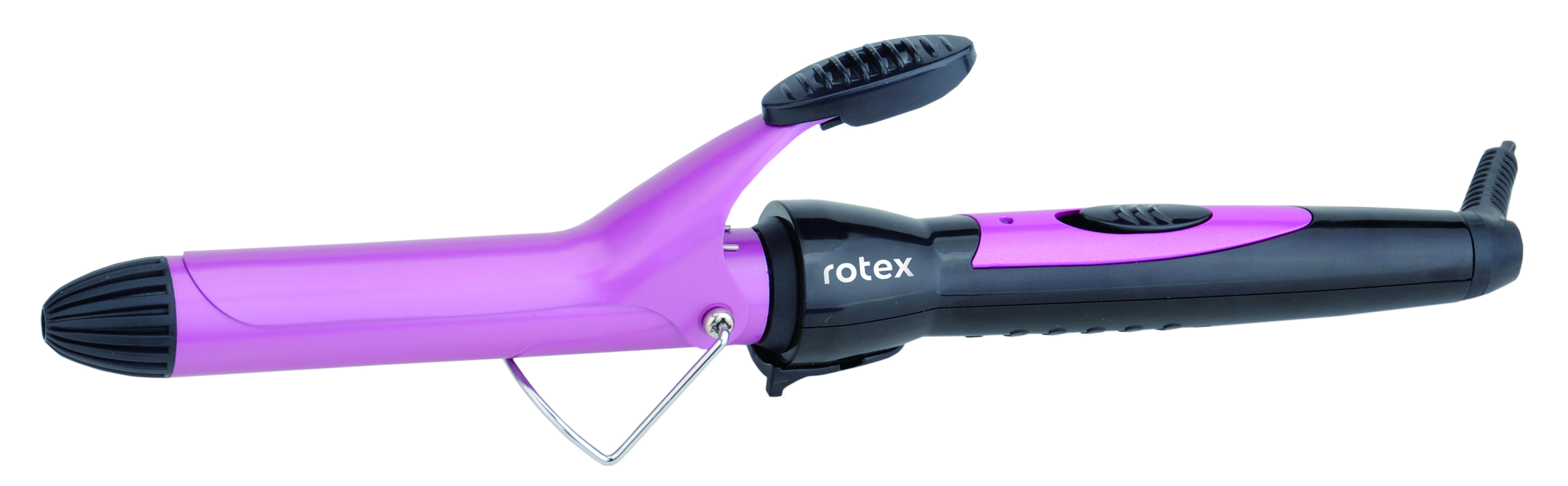 22
RHC425-C
-Потужність 25Вт. 
-Плойка спіральна. 
-Діаметр 25мм. 
-Керамічне покриття нагрівального елементу. 
-Кнопка включення / вимикання зі світловим LED індикатором. 
-Термоізольований наконечник. 
-Шнур, що обертається на 360. 
-Підвісна петля.
-Колір: Зелений з білим.
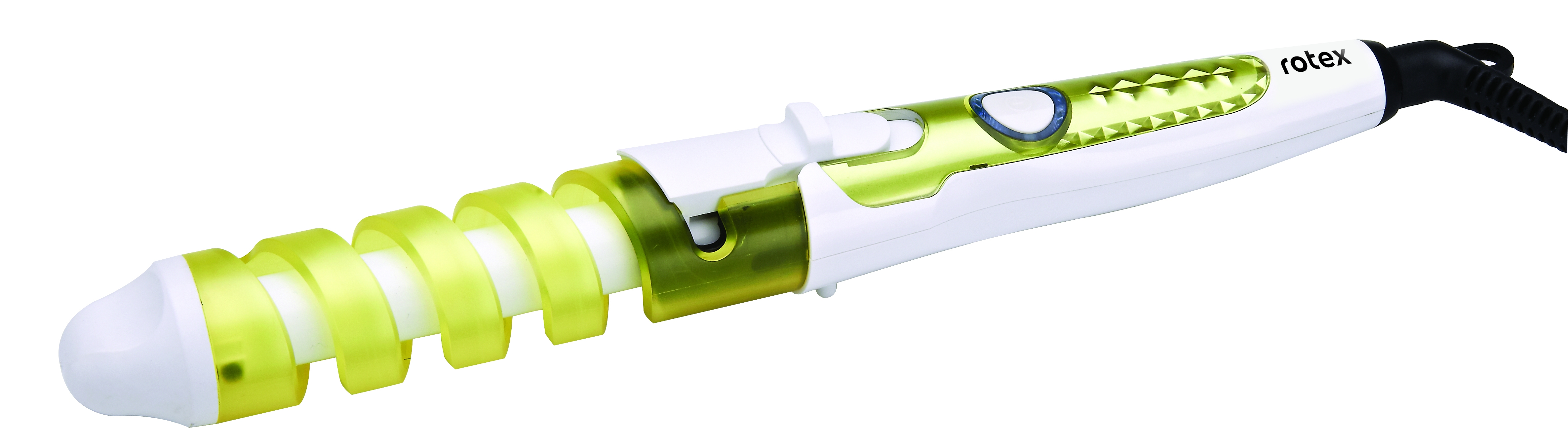 23
RHC430-C
 -Потужність 50 Вт.
Щипці для завивки волосся. 
Діаметр стовбура 32 мм. 
Керамічне покриття нагрівальних елементів.
 Холодний наконечник. 
Ергономічний дизайн корпусу для комфортного використання. 
Вмикач ON / OFF. 
Індикатор роботи. 
Шнур що повертається на 360 °. 
Колір: Фіолетовий з чорним.
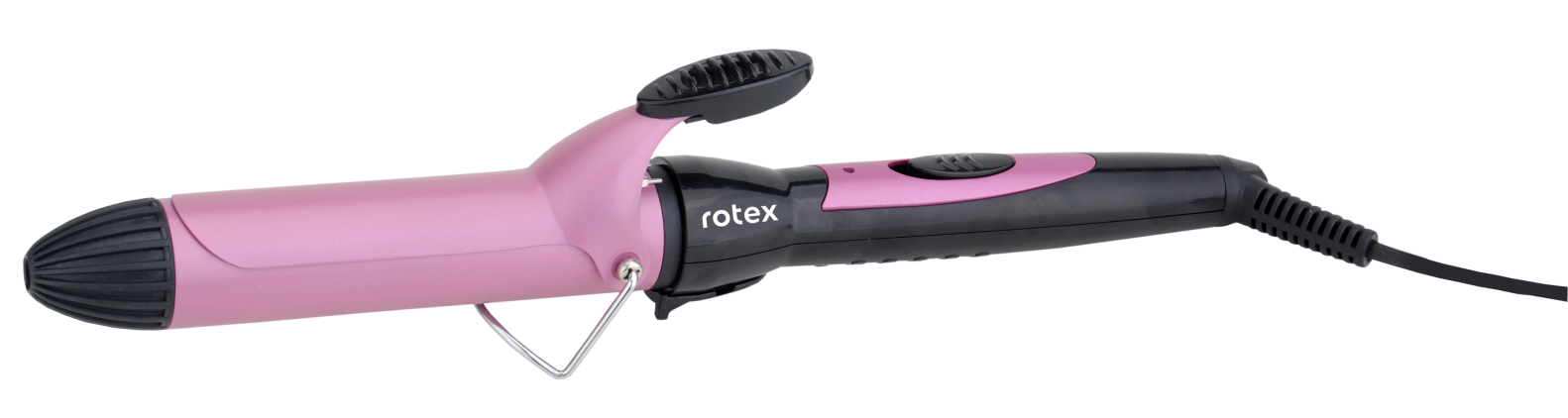 24
RHC440-C 
Потужність 25Вт. 
Плойка конусна. 
Діаметр  13-25 мм. 
Керамічне покриття нагрівального елементу. 
Кнопка включення / вимикання зі світловим LED індикатором. 
Термоізольований наконечник. 
Шнур, що обертається на 360 
Колір: Фіолетовий з чорним.
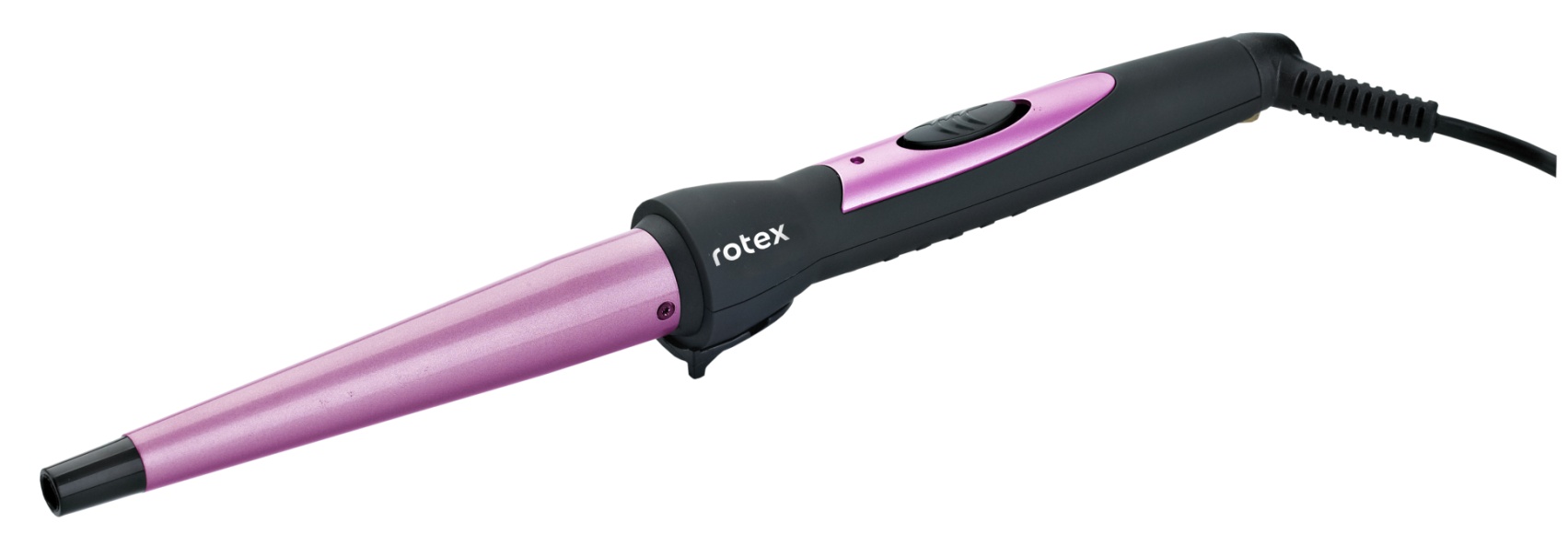 25
RHC460-C 
Потужність 35 Вт. 
2 в 1 Щипці для вирівнювання і завивки волосся 
Керамічне покриття нагрівальних елементів. 
Холодний наконечник. 
Ергономічний дизайн корпусу для комфортного використання. 
Вмикач ON / OFF. 
Індикатор роботи. 
Розмір пластин: 32*108мм. 
Шнур що повертається на 360 °. 
Колір: Фіолетовий з чорним
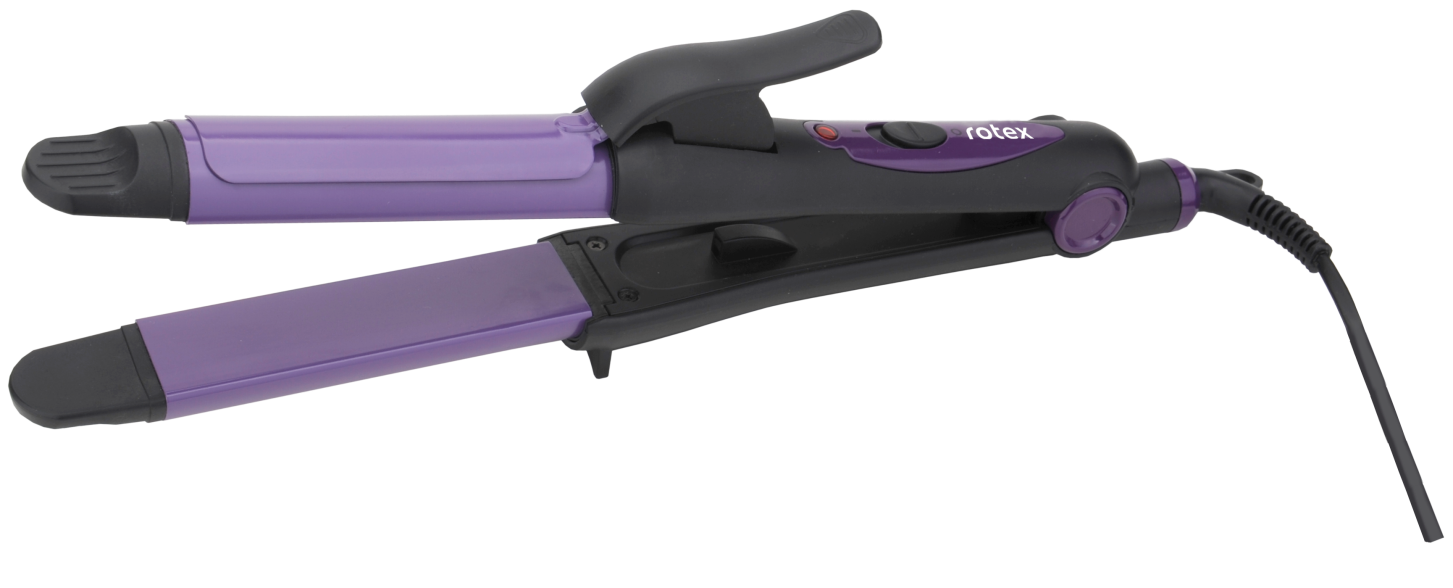 26
ФЕН
RFF155-P
Потужність 1400Вт. 
Насадка концентратор. 
Два швидкісних режиму: повільний і швидкий. 
Три температурних режими. 
Кнопка холодного повітря. 
Петля для підвішування. 
Колір: Золотий з білим.
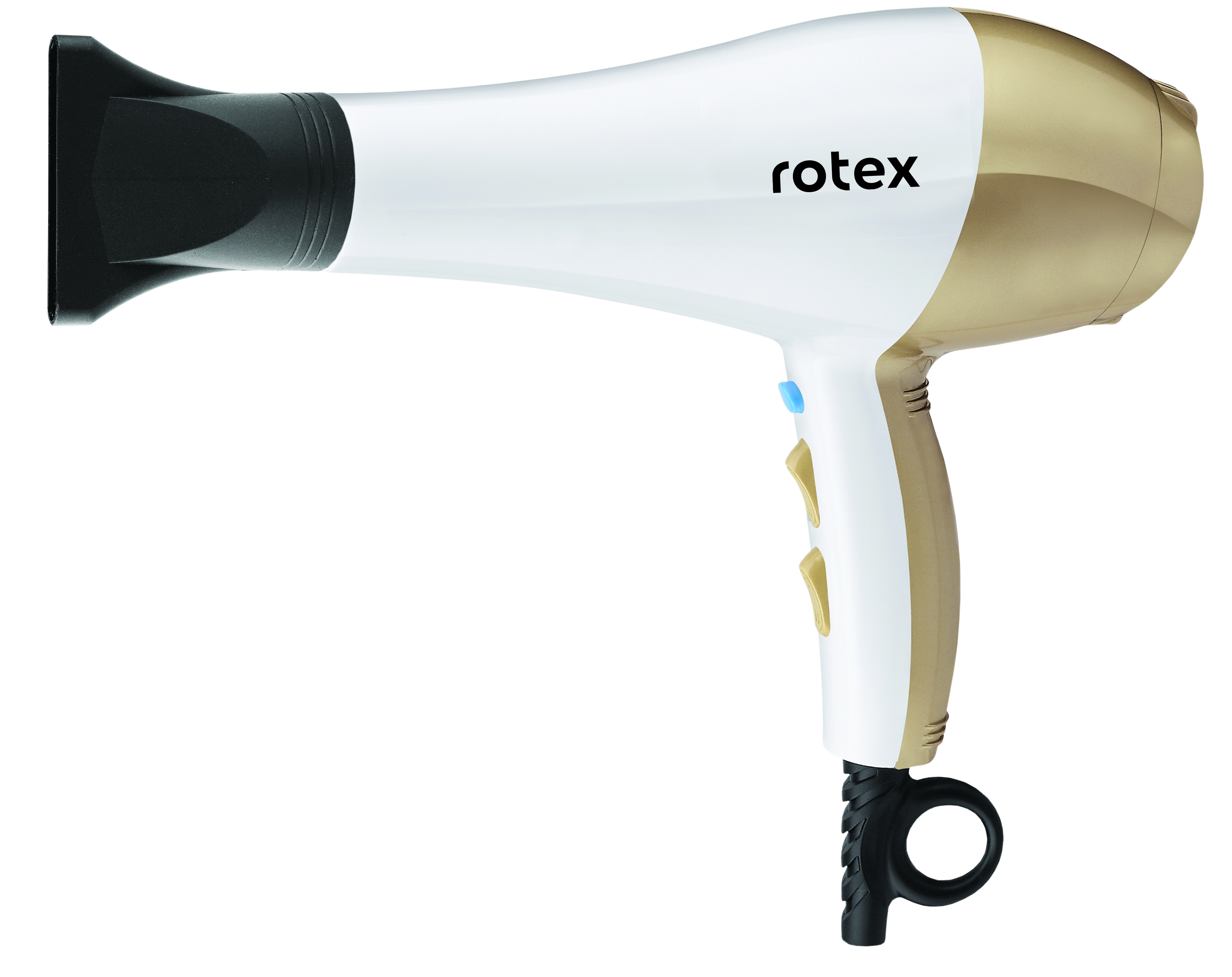 28
Дякуємо за увагу!
ВІДДІЛ ПРОДАЖІВ
(044) 207-10-43 (вн.1028)
sale@rotex.net.ua
СЕРВІСНЕ ОБСЛУГОВУВАННЯ
(044) 207-10-47
support@rotex.net.ua
Україна, м. Київ